JÉZUS CSODÁT TESZ: 
A NAINI IFJÚ FELTÁMASZTÁSA 1.
Kedves Szülők!
Kérjük, hogy segítsenek gyermeküknek a hittanóra tananyagának az elsajátításában!
A digitális hittanórán szükség
lesz az alábbiakra:
üres lap vagy füzet, 
íróeszköz.

Kérem, hogy indítsák el a diavetítést! 
Az animációkat csak így tudják látni.
DIGITÁLIS HITTANÓRA
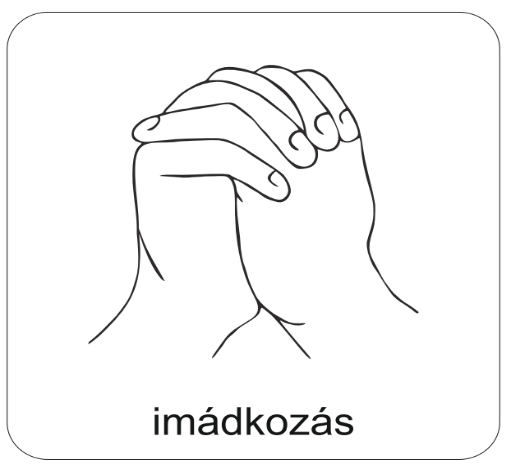 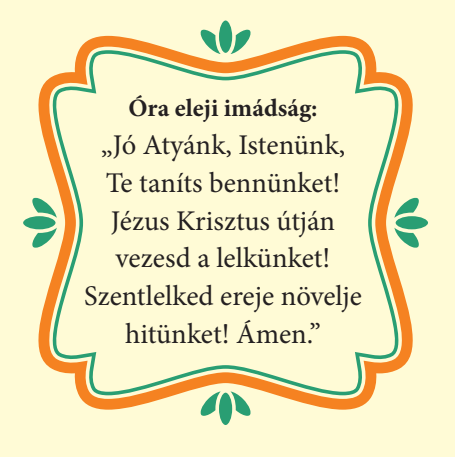 Áldás, békesség! 

Kezdd a digitális hittanórát az óra eleji imádsággal!
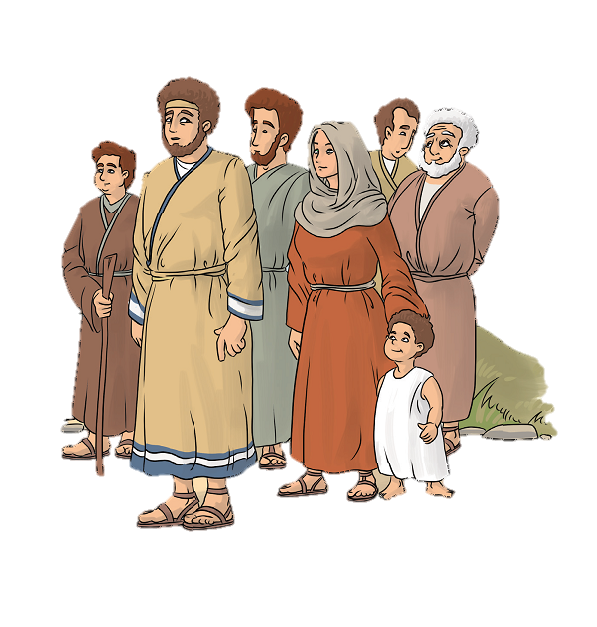 Nem sokkal ezelőtt Jézus meggyógyított egy nagyon súlyosan beteg embert.
Bárhova ment Jézus, mindenhol kíváncsi emberek tekintete követte.
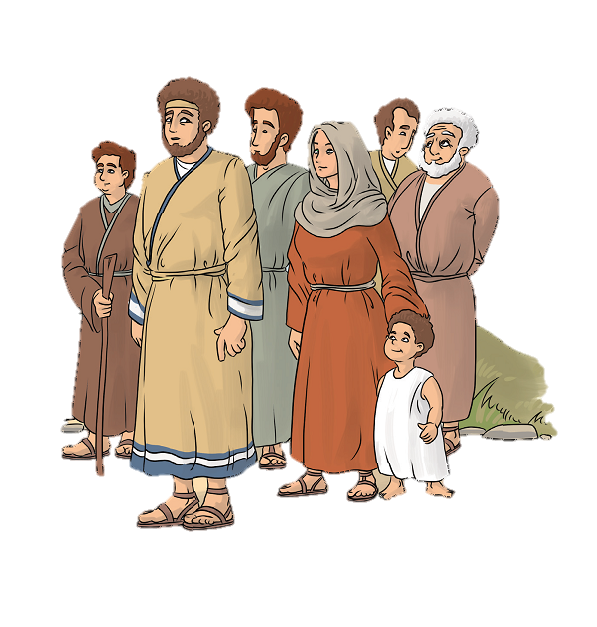 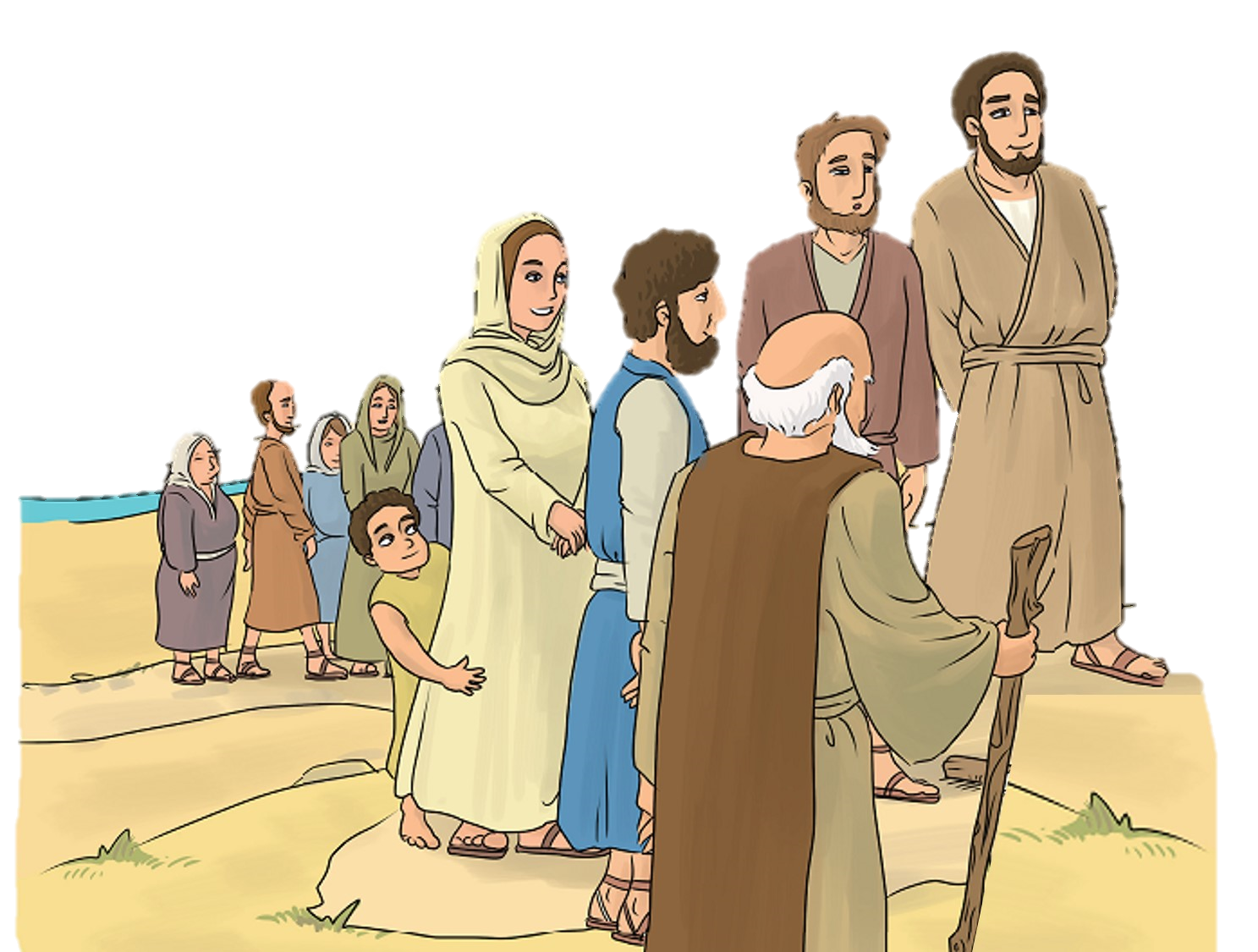 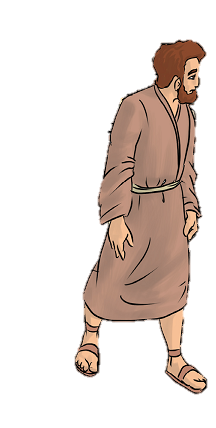 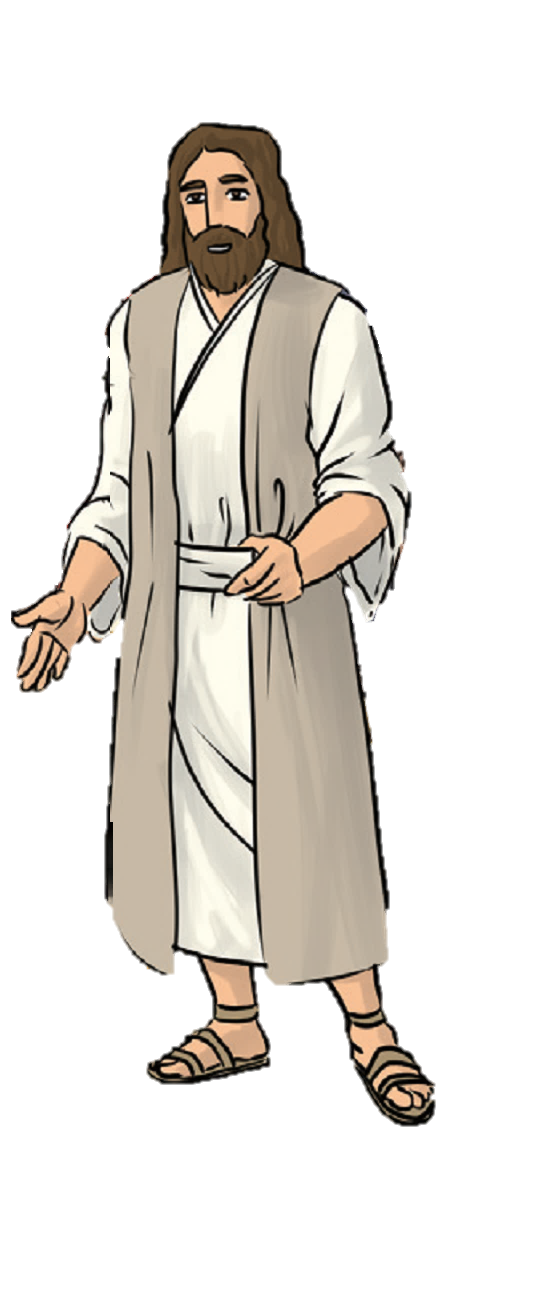 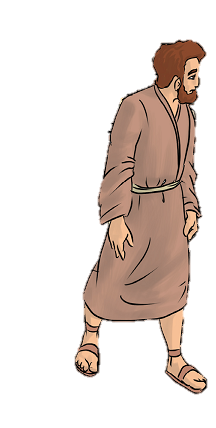 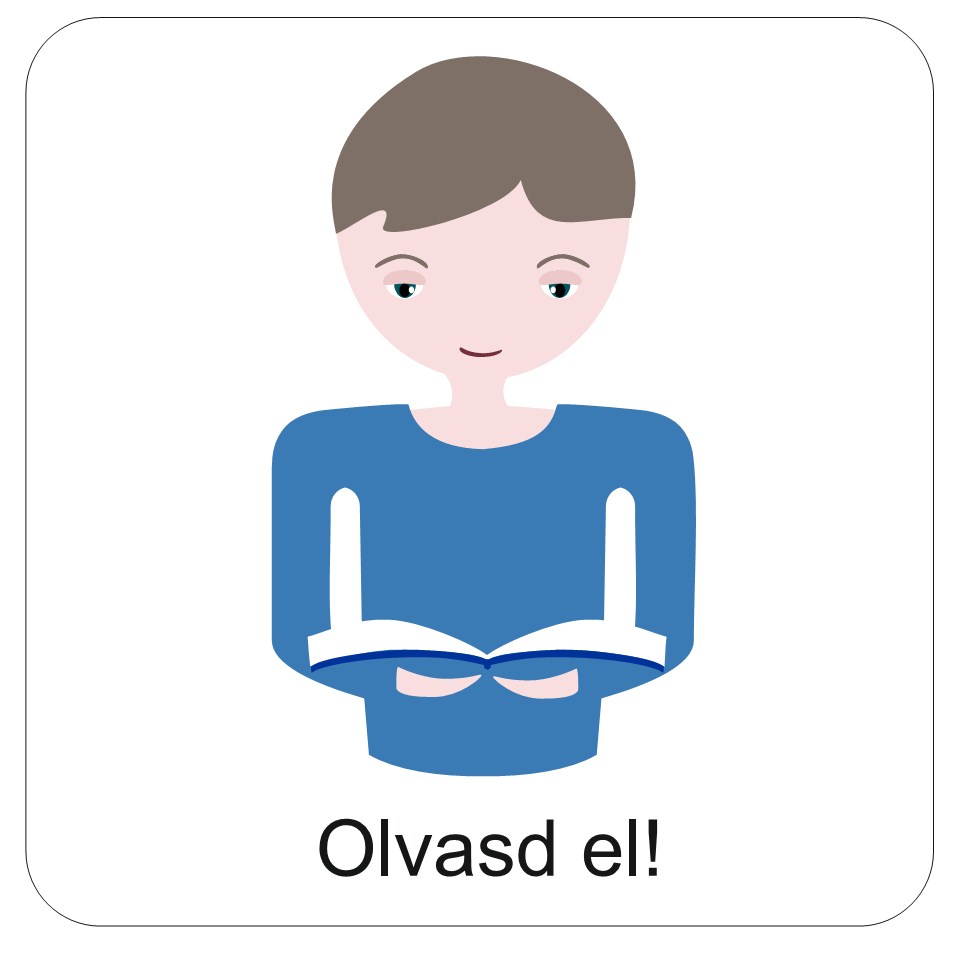 Az emberek ismét csodára vártak. 
Így közeledtek Nain városához.
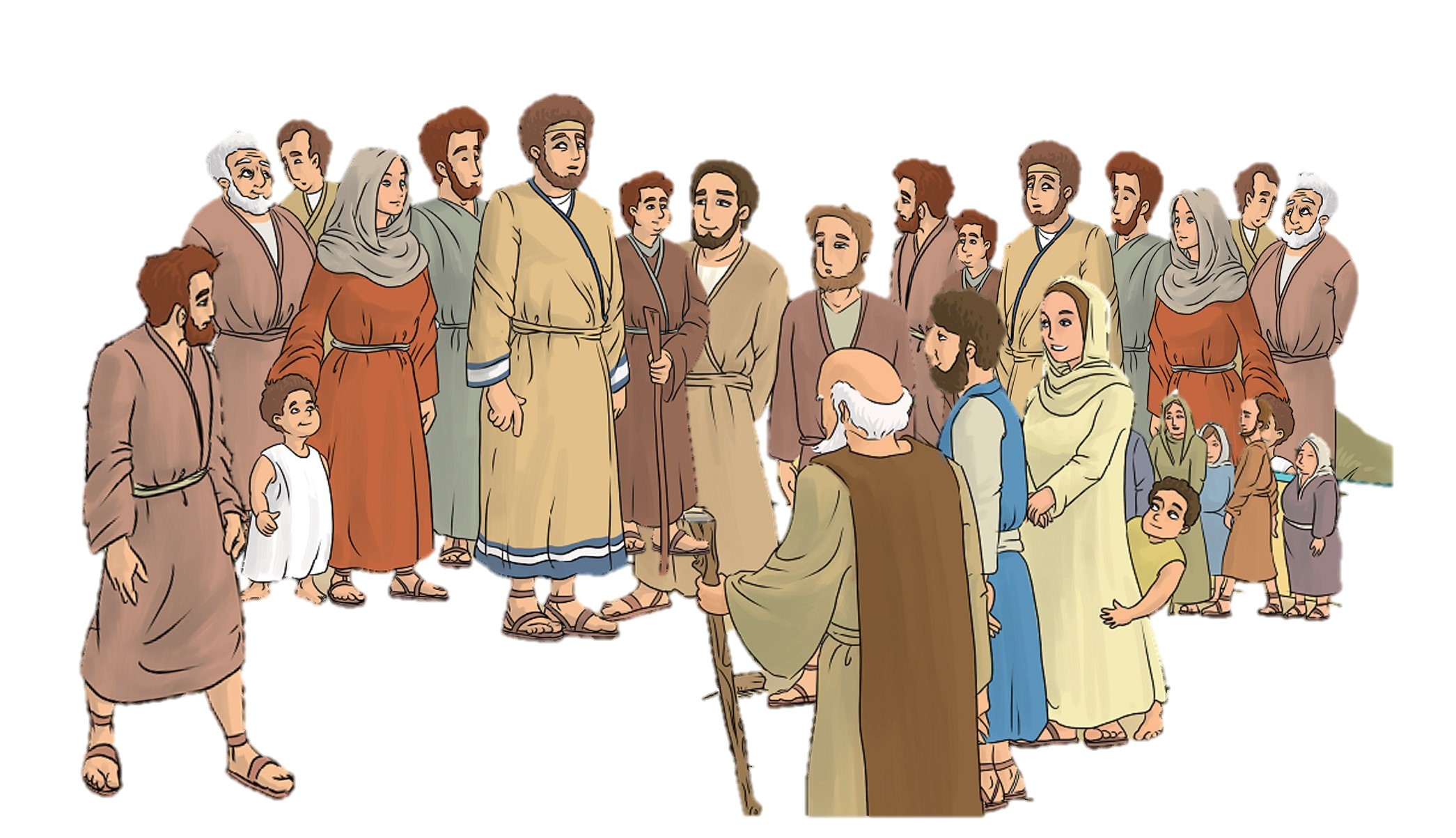 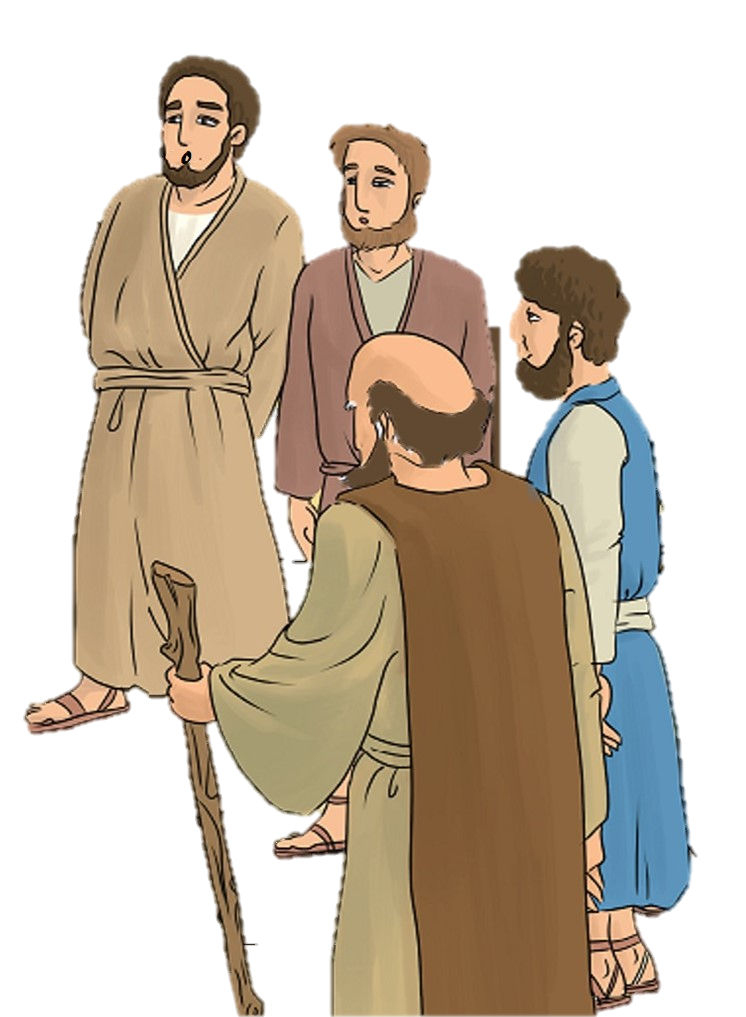 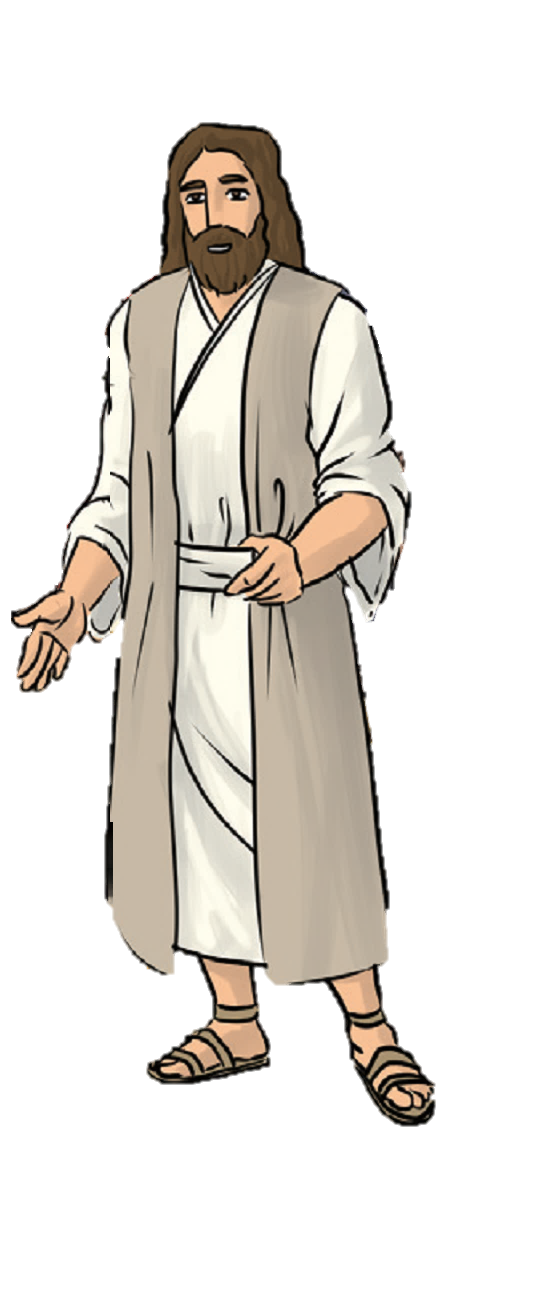 Mielőtt beértek volna Nain városába, Jézus és a követői megálltak. 
Egy másik sokaság jött szembe velük.
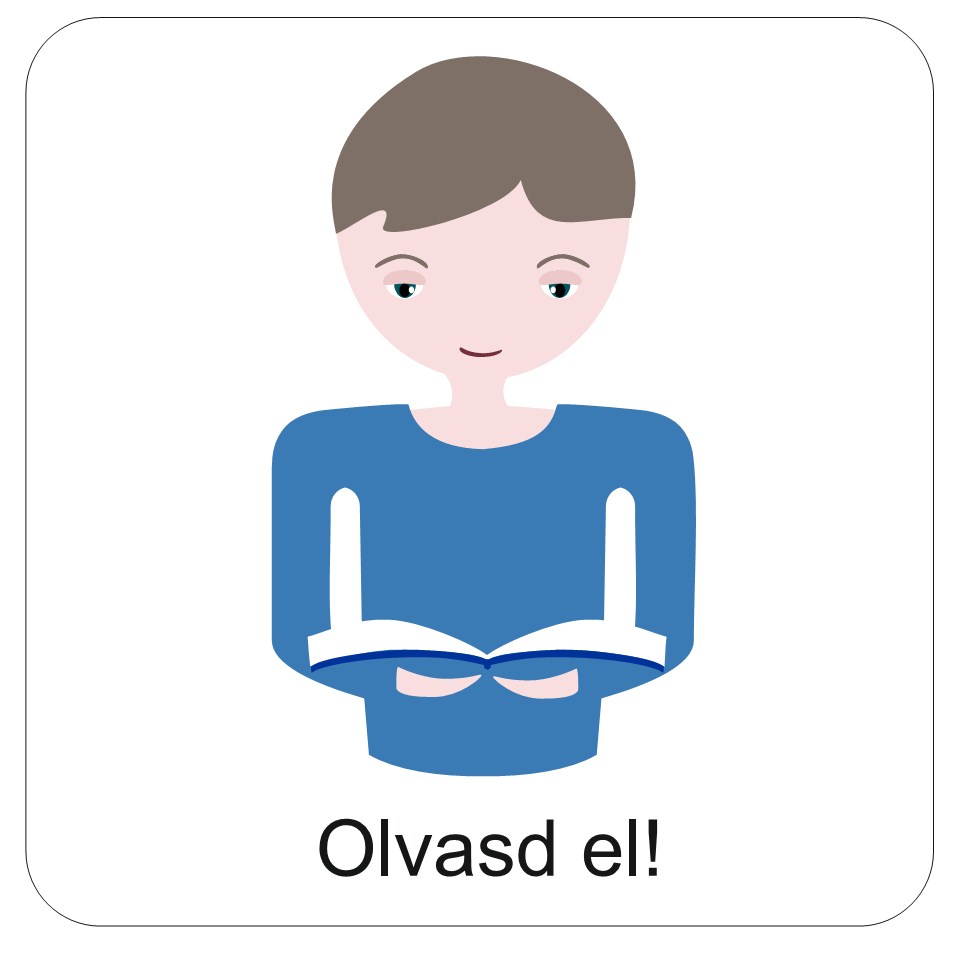 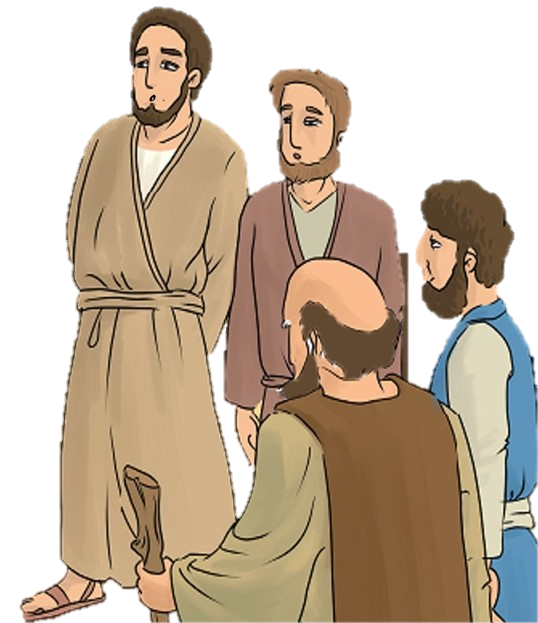 Jézus egy nagyon szomorú tömeggel találta szembe magát.
Egy temetési menet volt ez.
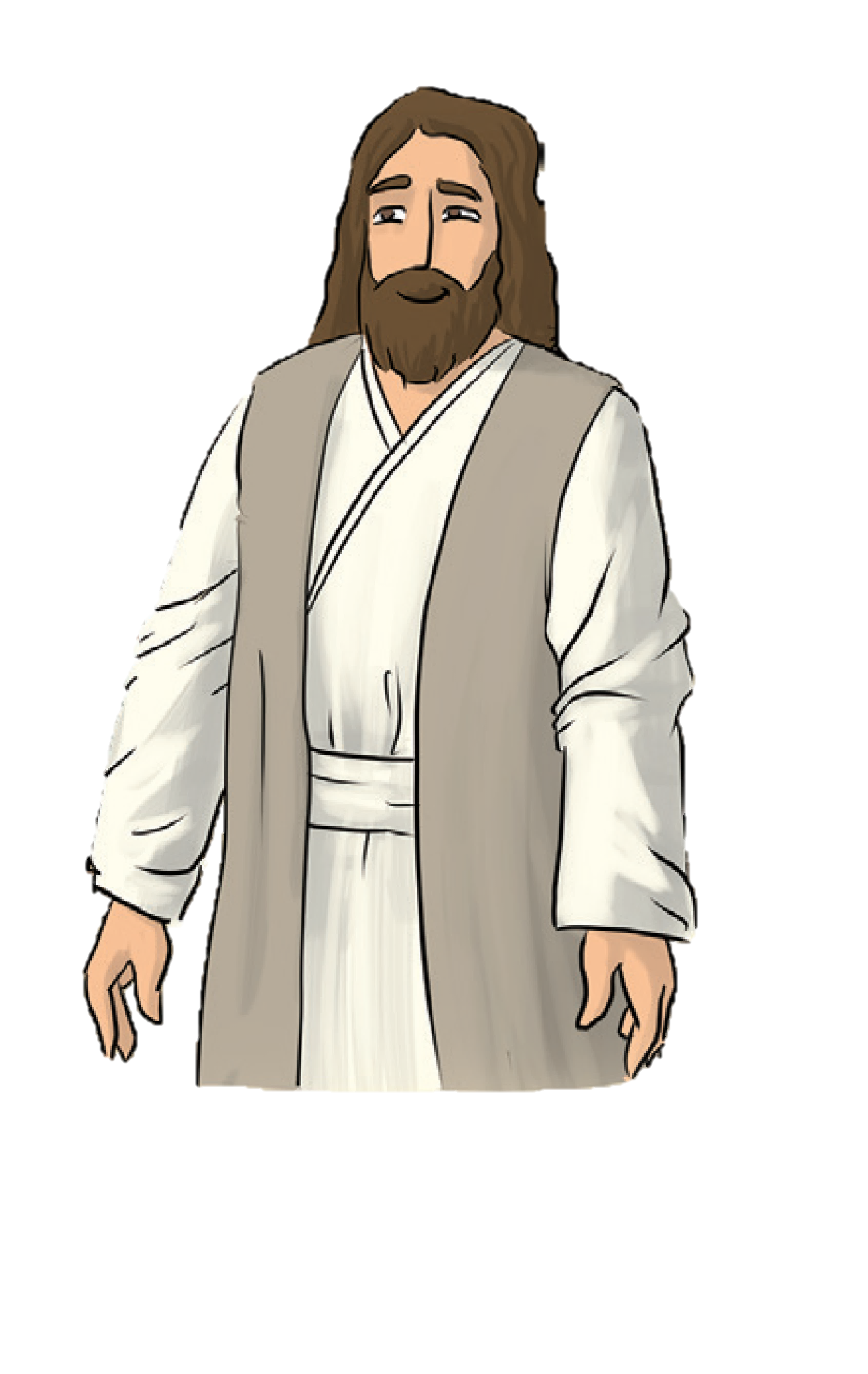 Egy özvegy anya 
gyászolta egyetlen fiát.
Jézus megérintette a fiú hordágyát és megszólította:
Jézus szívből megszánta az asszonyt és odafordult hozzá.
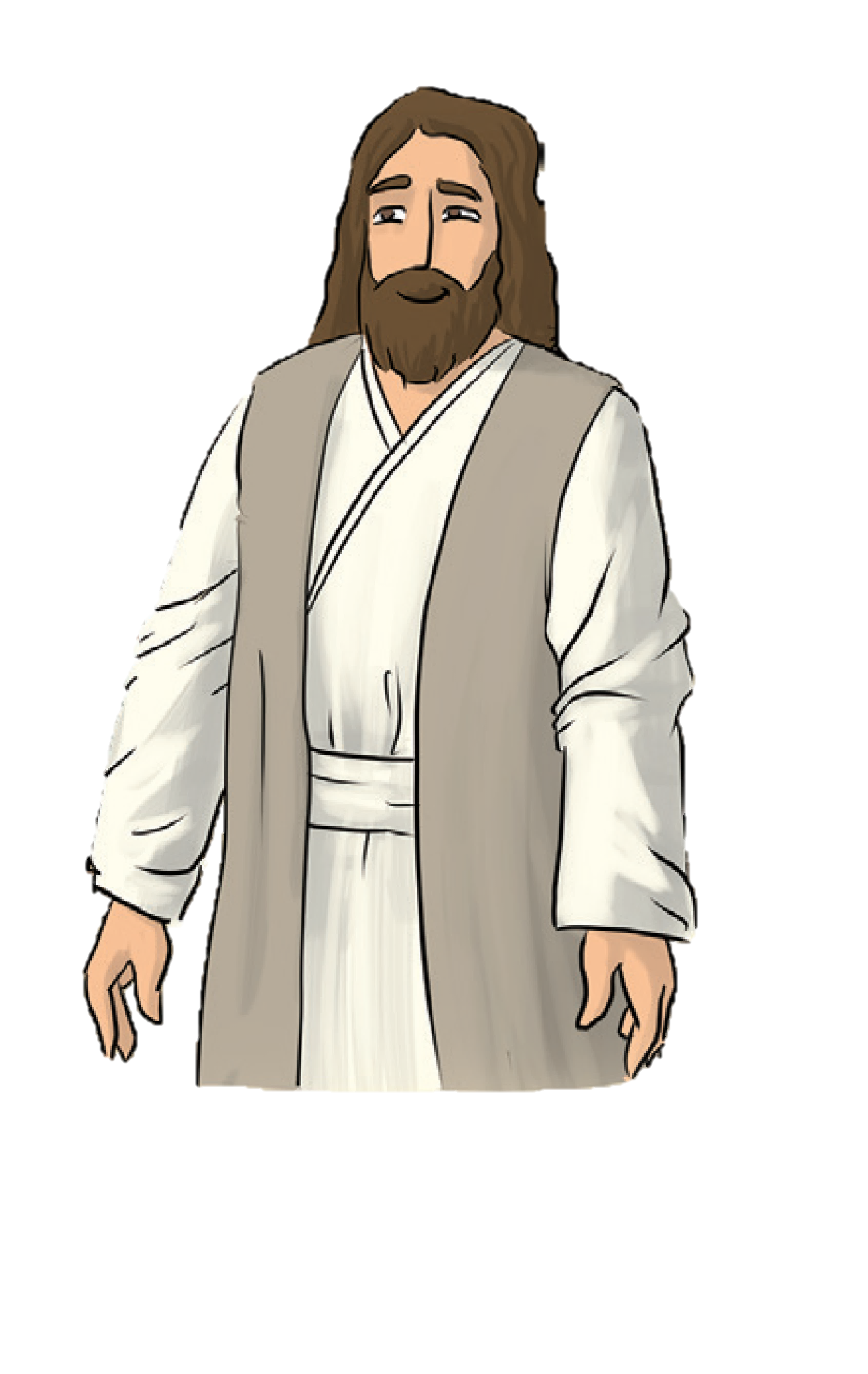 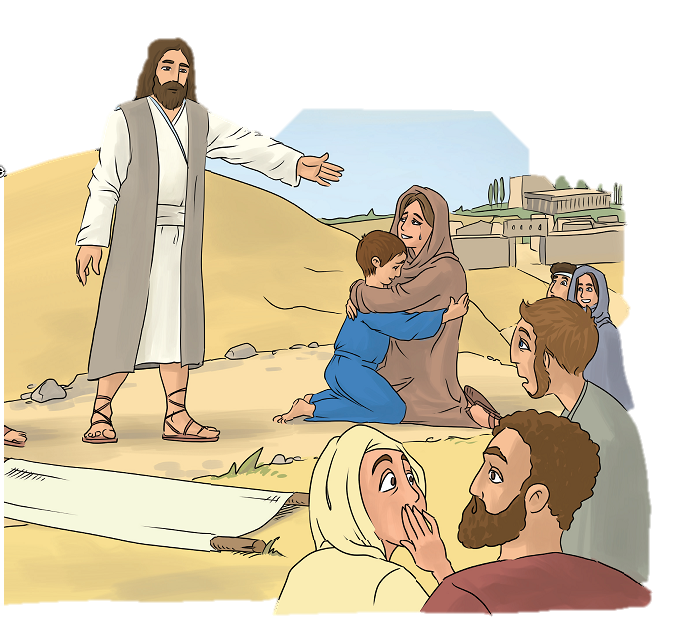 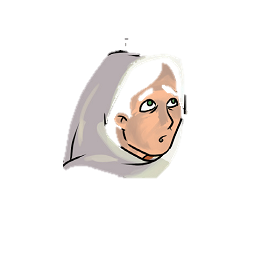 Ne sírj!
Ifjú, neked mondom: Kelj fel!
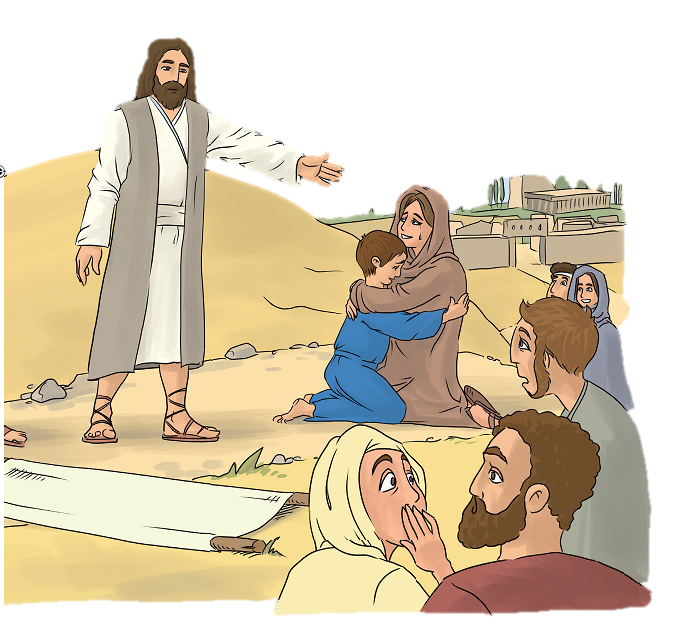 Jézus szavára hihetetlen dolog történt!
A fiú megmozdult!
Újra elkezdett lélegezni!
Kinyitotta a szemét és újra beszélt!
Újra él a fiú!
JÉZUS FELTÁMASZTOTTA!
Az anya örömkönnyek között ölelte ismét magához egyetlen gyermekét.
Ez csoda!
Áldott legyél  Istenünk!
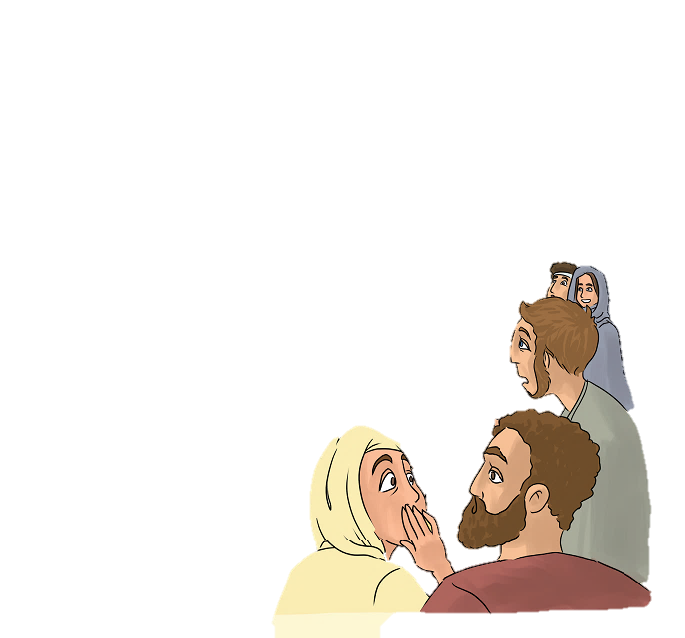 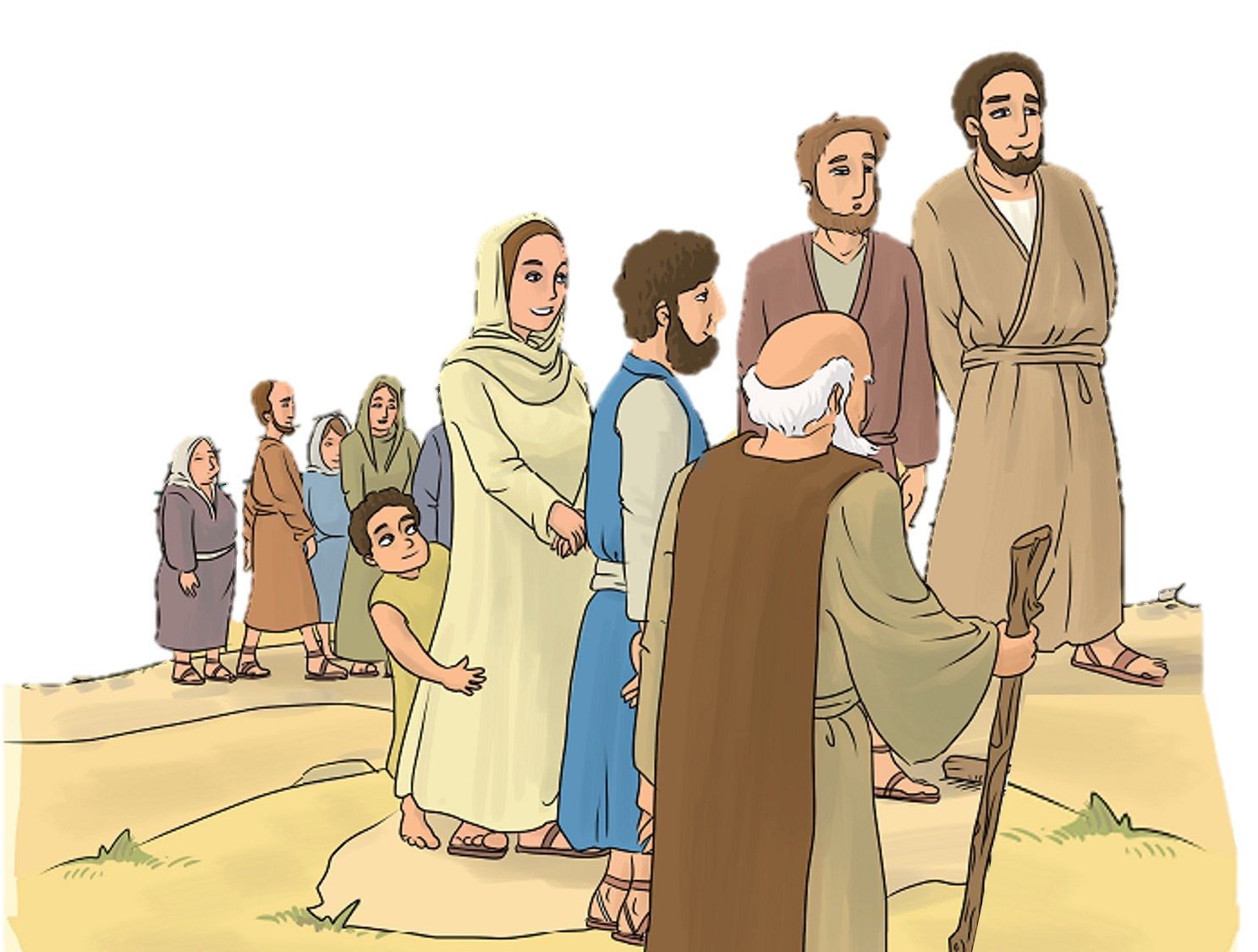 Nagy próféta támadt közöttünk!
Ez csoda!
Isten látogatta meg a népét!
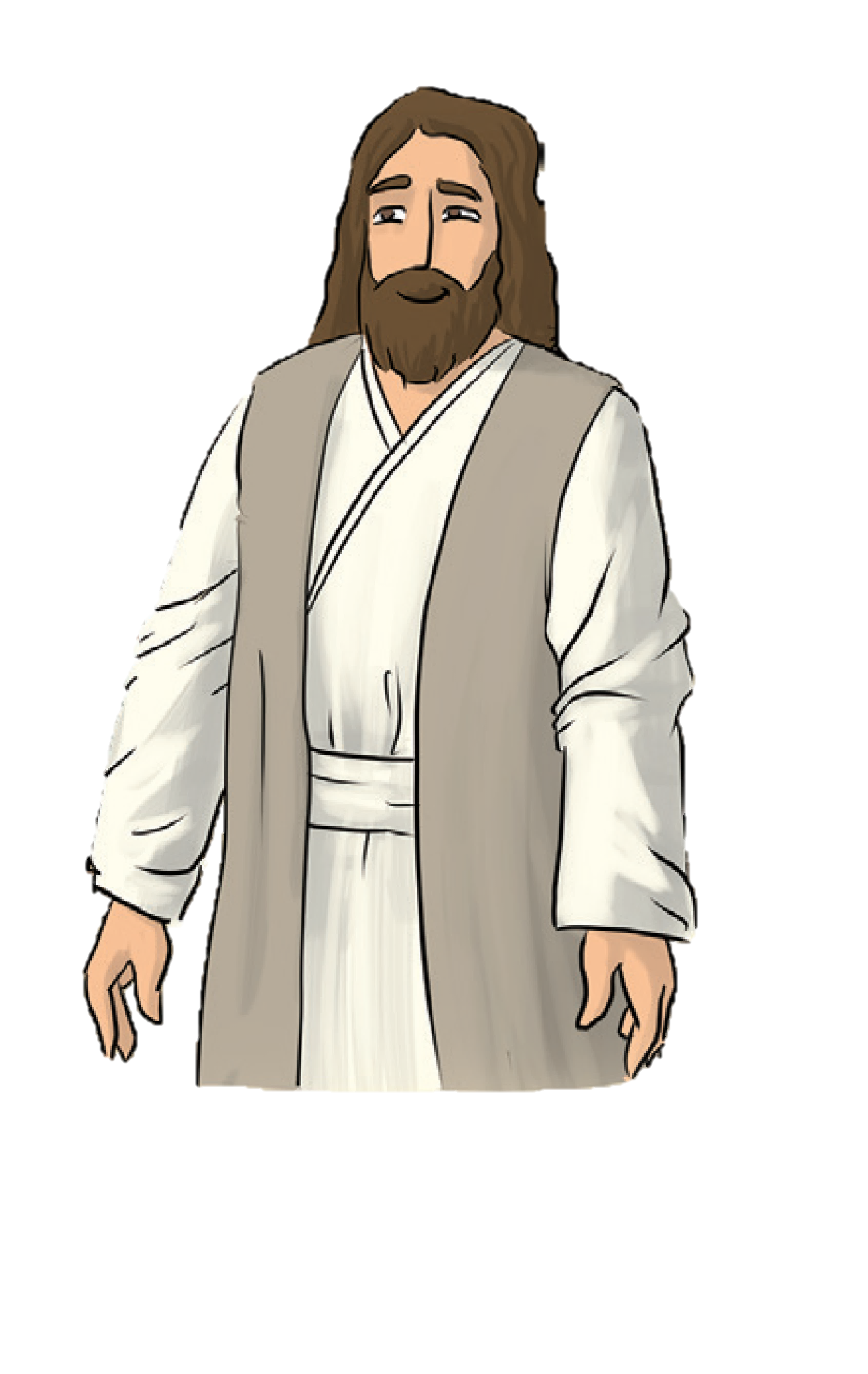 Olvasd el magadban kétszer az aranymondást!
Jézus feltámasztotta a naini ifjút, az özvegyasszony egyetlen gyermekét. Isten erejével csodát tett.
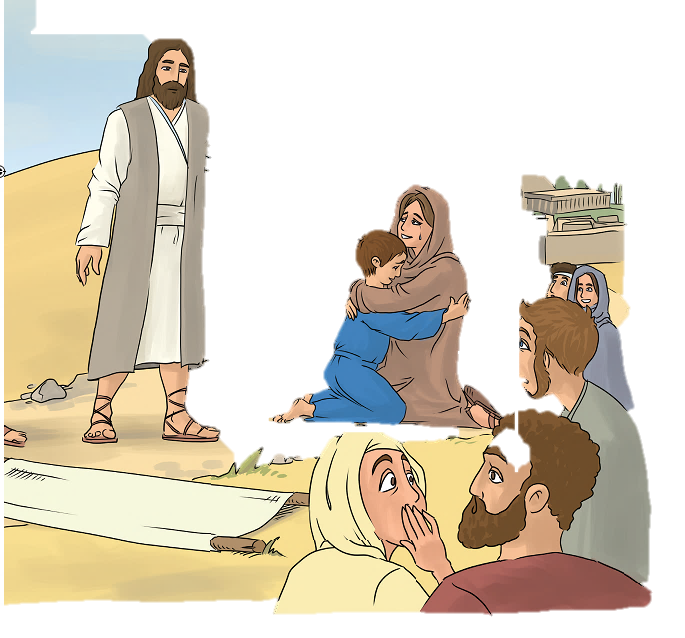 „Közel van az Úr a megtört szívűekhez, és a sebzett lelkűeket megsegíti.” 
Zsoltárok könyve 34,19
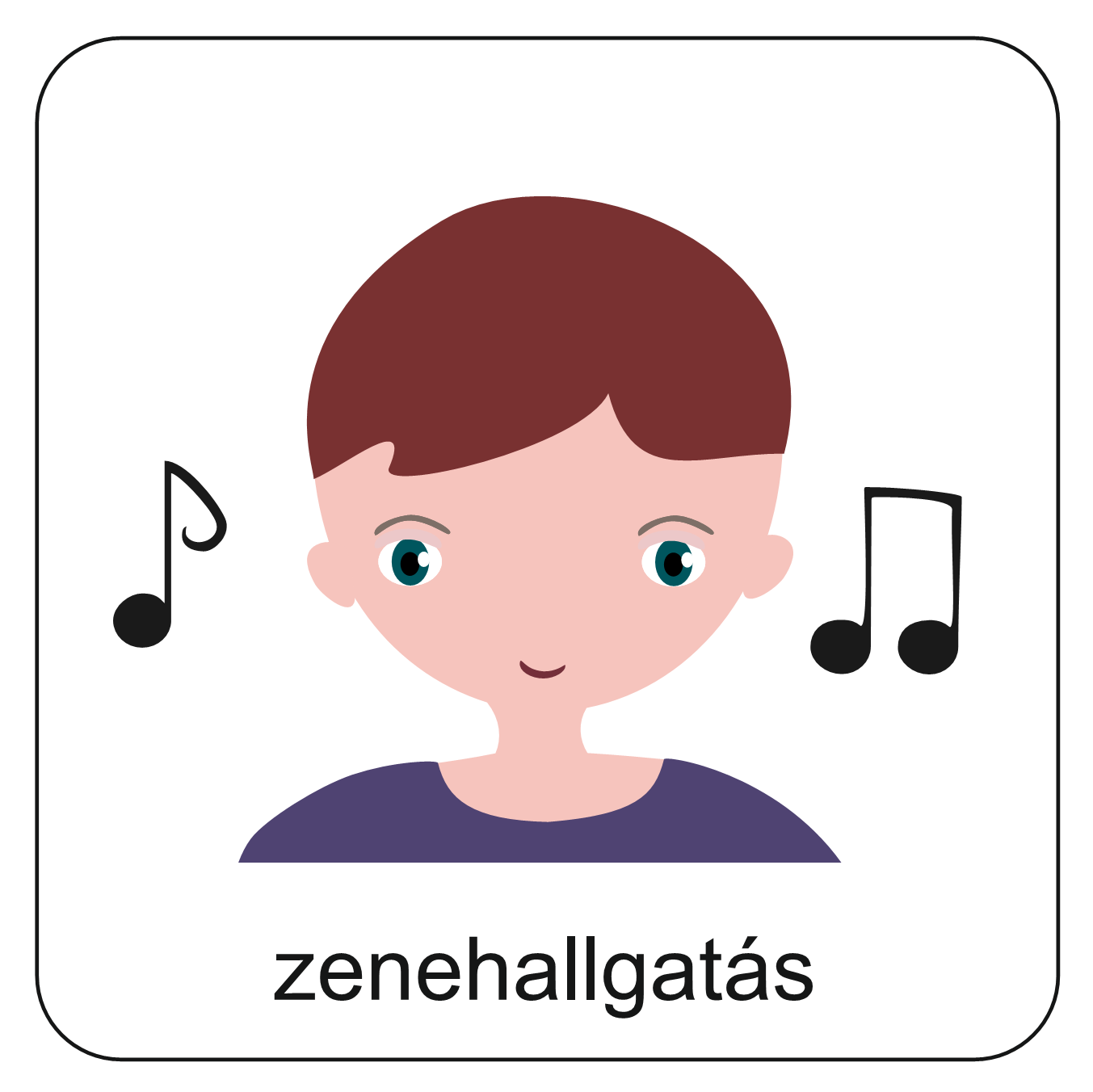 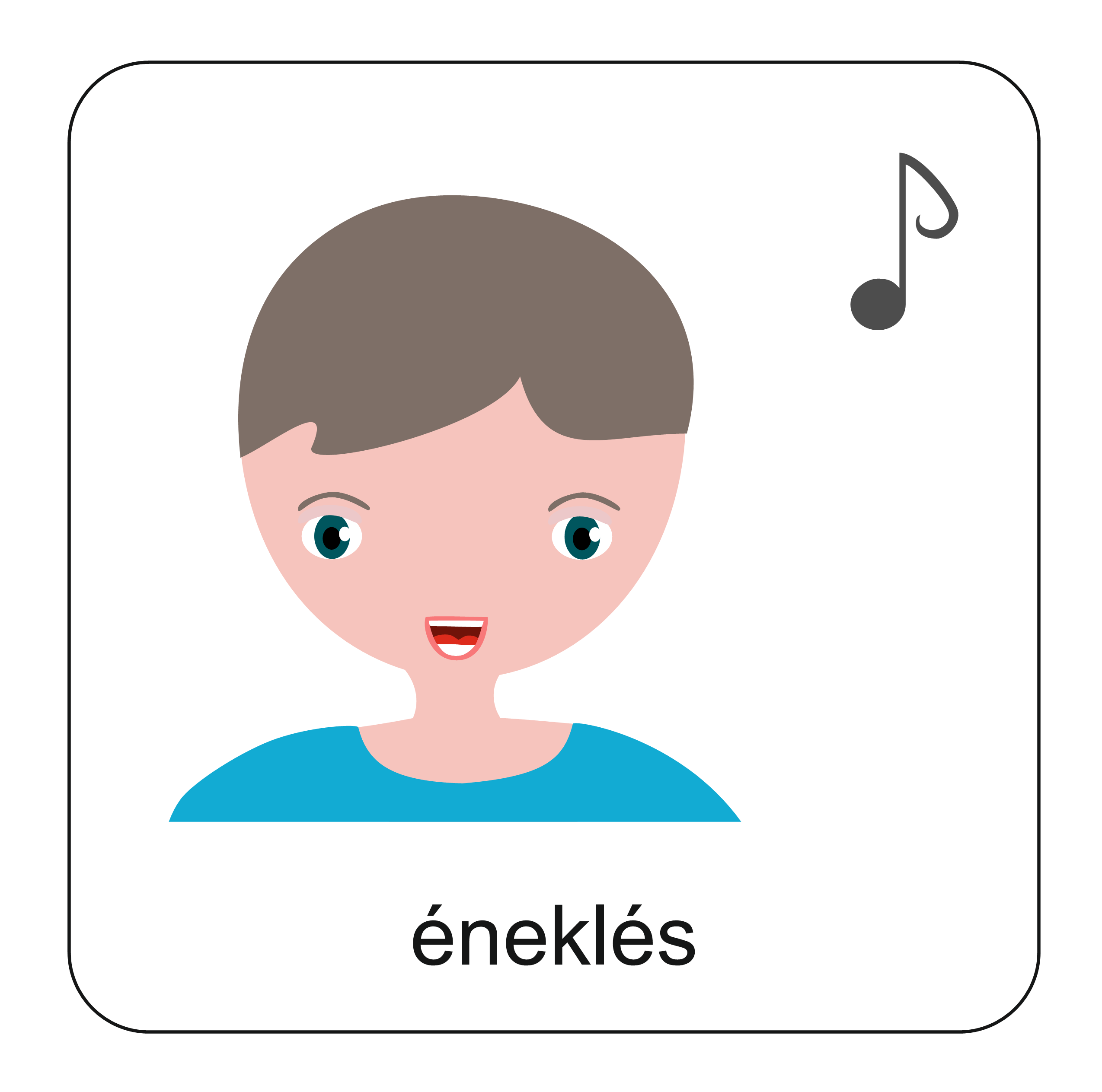 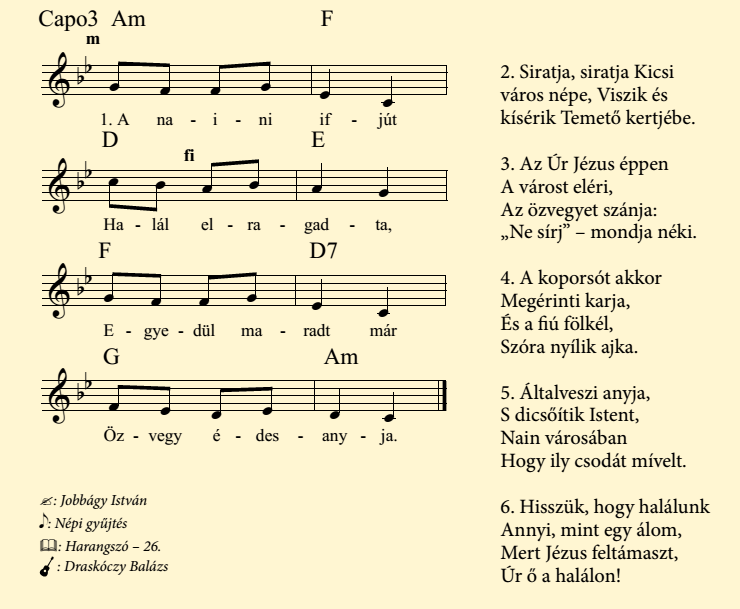 Hallgasd meg a történetről 
szóló éneket! 
Énekelheted is!

Kattints a hangszóróra!
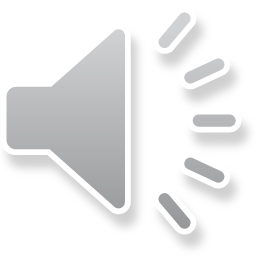 Ma is előfordul, hogy valaki súlyosan megbetegszik, vagy súlyos balesetet szenved. Ilyenkor Istenhez imádkozunk: 
- Segíts, Istenem! Gyógyítsd meg azt, akit szeretek! Kérlek, tégy csodát!
És Isten néha ma is tesz csodát. Megtörténik, hogy meggyógyítja azokat, akiket szeretünk.
De néha sajnos nem. Ezért idejekorán kell elveszíteni valakit. Ez nagyon fájdalmas érzés.  Sírunk, mint az özvegyasszony a történetben. De ekkor is imádkozhatunk Istenhez.
- Segíts, Istenem! Adj erőt! Gyógyítsd meg a lelkemet! Gyógyítsd meg az összetört szívemet!
És Isten „közel van a megtört szívűekhez, és a sebzett lelkűeket megsegíti”.
Olvasd el a szövegeket vagy kattints a hangszóróra
 és hallgasd meg!
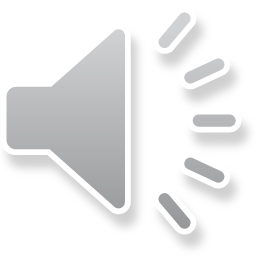 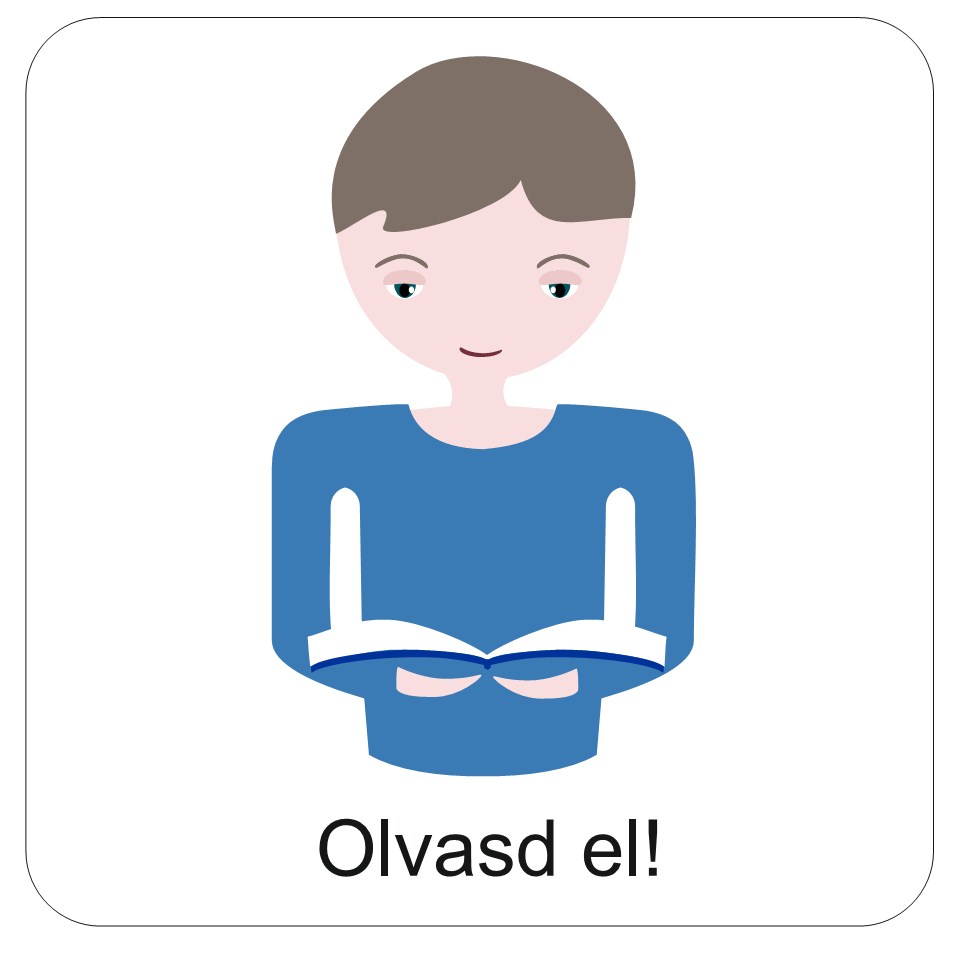 Amikor valakit elveszítünk, sokféle fájdalmat érzünk. Úgy hívjuk ezt az időszakot: gyász. 
Ez a fájdalom majd lassan egyre jobban csökken.
Amikor valakit elveszítünk, akkor abban reménykedünk, hogy majd sok-sok év múlva a mennyországban Istennél újra látni fogjuk egymást, újra találkozunk.
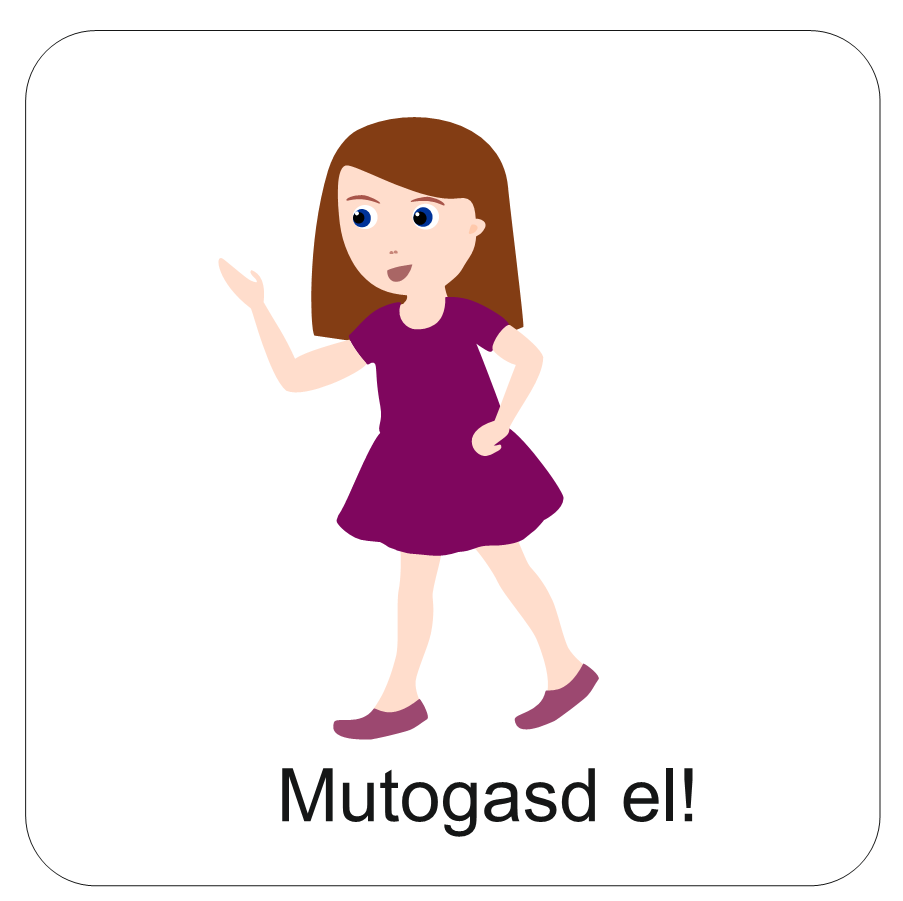 A  ifjú feltámasztásának a történetében a gyászolók 
szomorúsága boldogsággá változott.
Mutogasd el végig szavak nélkül csak mozdulatokkal 
ezeket az érzéseket!
SZOMORÚ
Figyelj az arckifejezésedre, a válltartásodra!
1.
CSODÁLKOZÓ
Figyelj a szemeidre, a fejtartásodra!
2.
BOLDOG
Figyelj az arcodra, a kéztartásodra!
3.
Az előbb úgy mozogtál, mint egy olyan ember, aki látta a csodát. 

Most képzeld el, hogy mit mondtál volna,  ha a csodát a saját szemeddel látod!

1. Rajzolj le a lapra egy embert, aki a fiú feltámasztása miatt csodálkozik.
2. Írd be egy gondolatbuborékba az elképzelt  mondatot!
3. Fotózd le, és küldd el a Hittanoktatódnak.
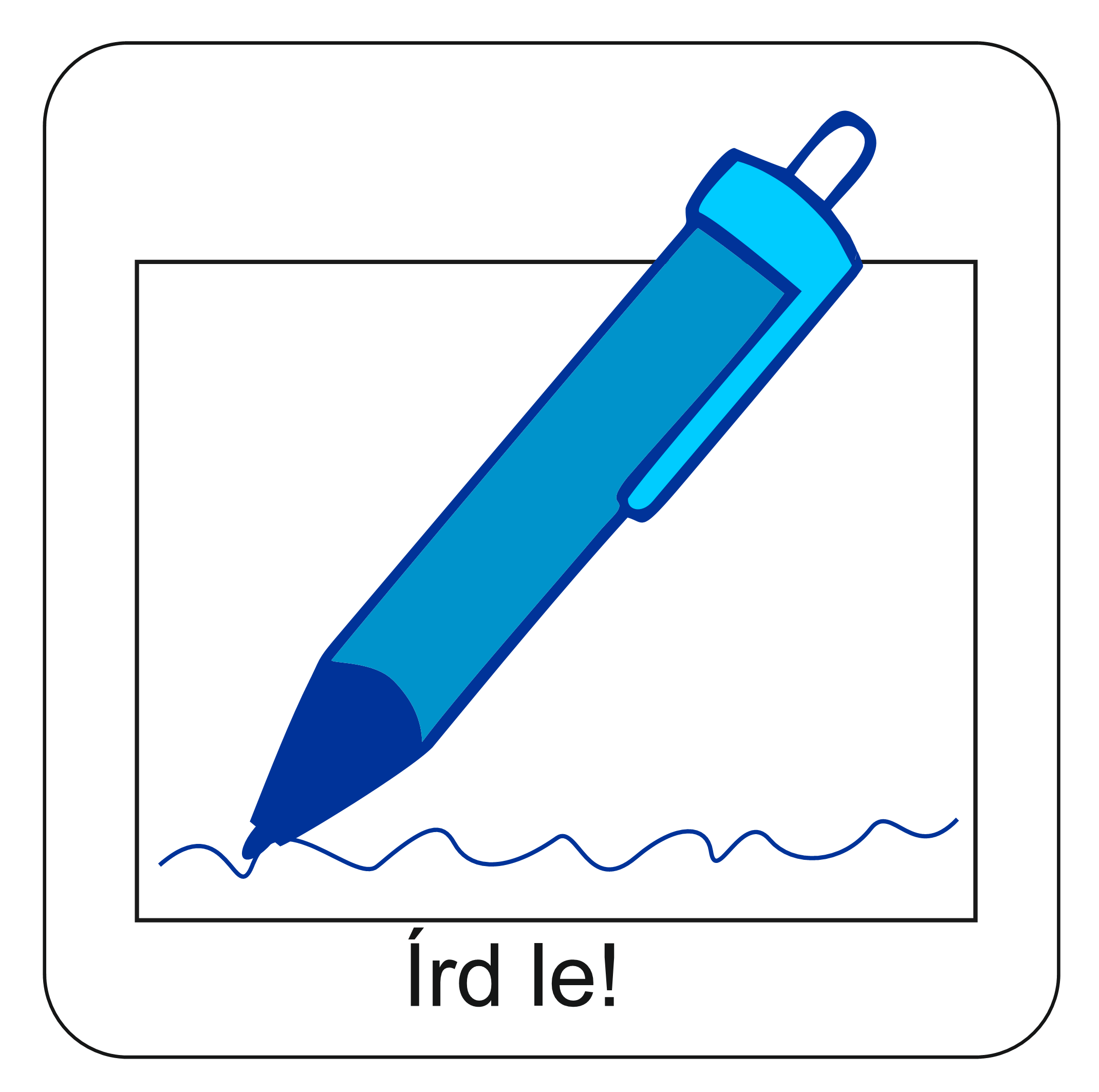 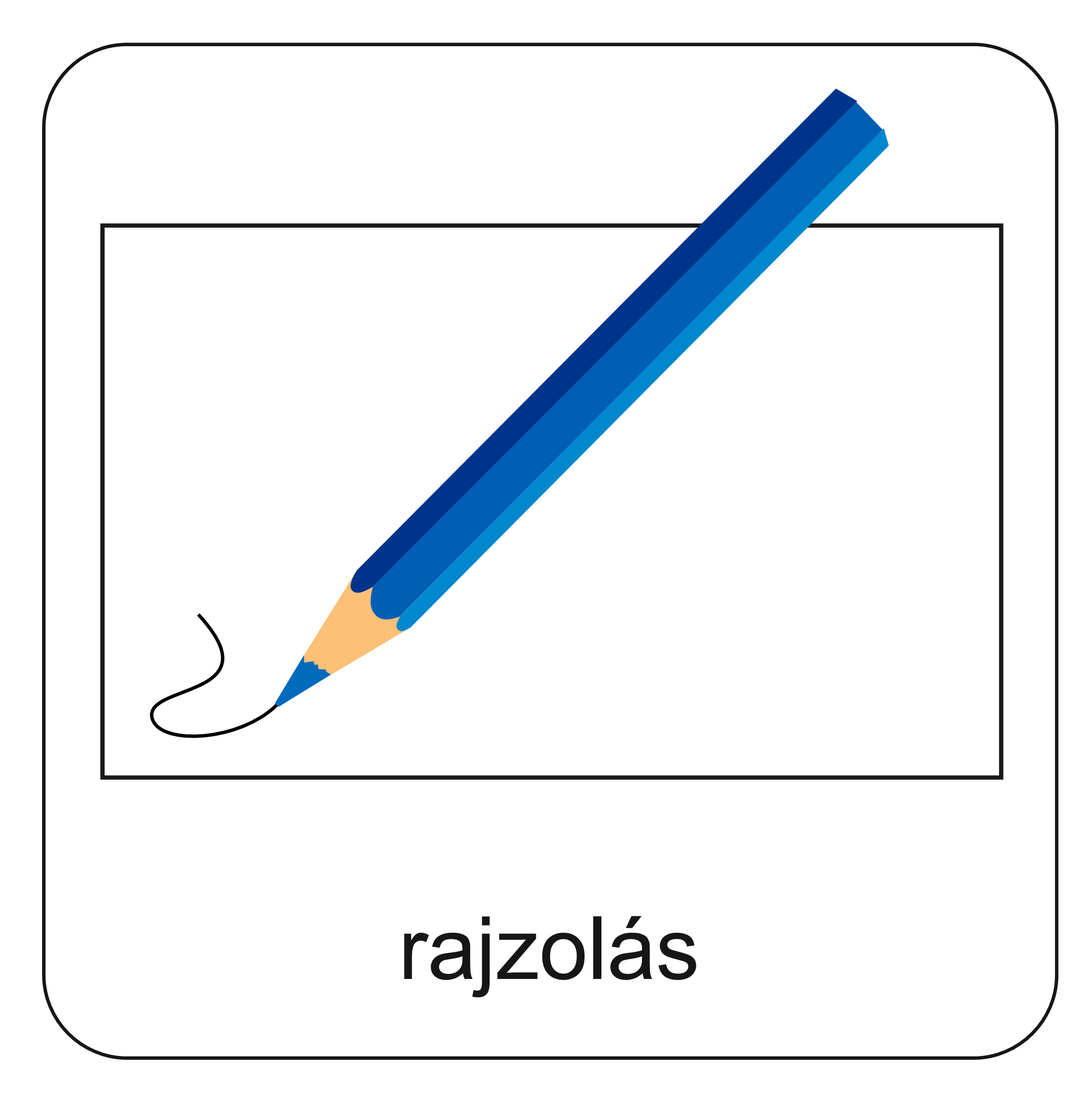 FELADAT
FELADAT
FELADAT
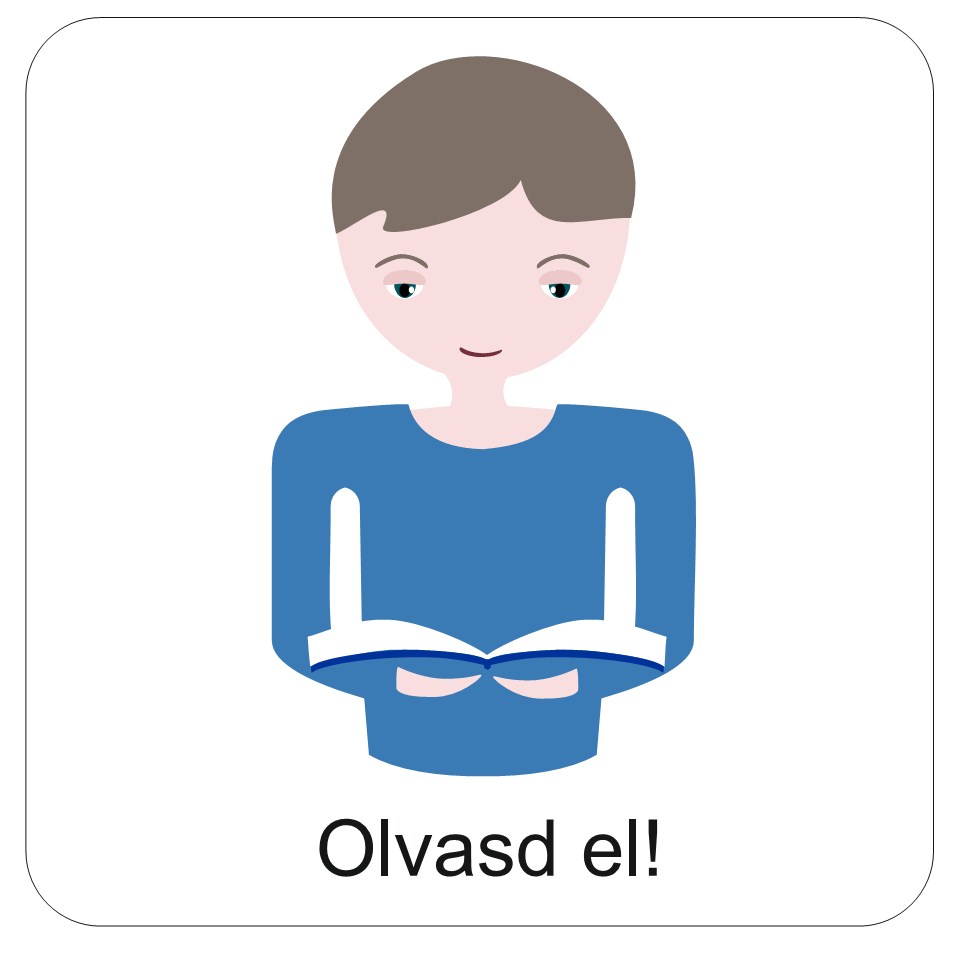 Az aranymondásban el van rejtve egy rövid mondat is. Kattints, és előbukkan. 
Olvasd el magadban! Jegyezd meg!
„Közel van az Úr a megtört szívűekhez, és a sebzett lelkűeket megsegíti.” 
Zsoltárok könyve 34,19
„Közel van az Úr a megtört szívűekhez, és a sebzett lelkűeket megsegíti.” 
Zsoltárok könyve 34,19
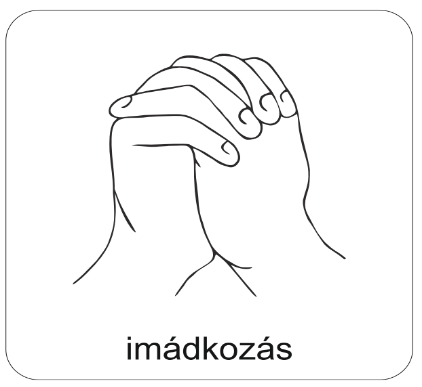 A digitális hittanóra végén így imádkozz!
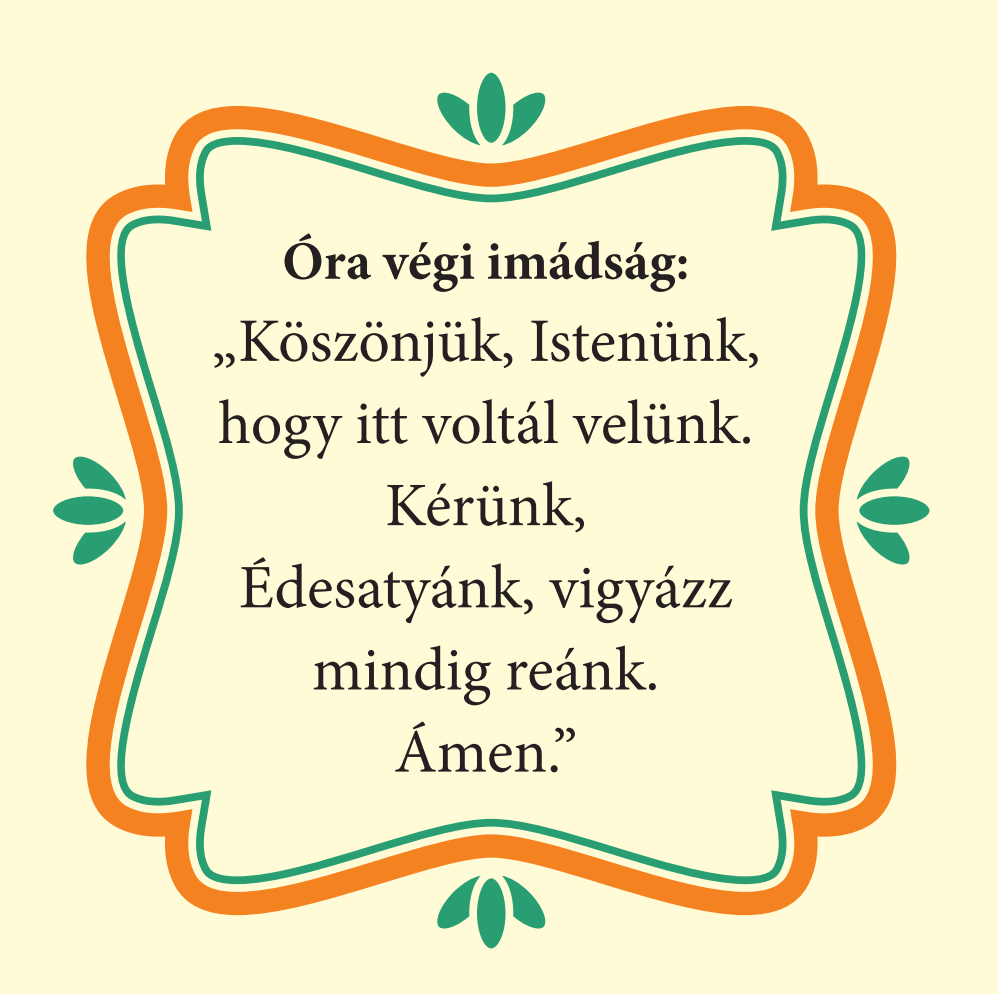 Kedves Hittanos! 
Várunk a következő digitális hittanórára!
Kedves Szülők!
Köszönjük a segítségüket!
Isten áldását kívánjuk ezzel az Igével!
„Jóságod és szereteted kísér életem minden napján.” (Zsoltárok 23,4)
Áldás, békesség!